The Faculty SenateSome Frequently Asked Questions
What is the Faculty Senate?
The official representative body for the faculty 
The Constitution of the Faculty Senate is part of the Academic Policies and Procedures Manual (APPM 3.3)
21 faculty members (17 elected by the Schools and Library; 4 elected by the faculty campus-wide)
Who can serve on the Faculty Senate?
All full-time faculty who hold faculty rank and whose primary responsibilities are teaching and research 
Chairs of departments are eligible to serve, as well as   professional librarians 
Terms for Faculty Senators are for three years
Terms for at-large positions (Chair, Chair-Elect, Past Chair, Archivist) are for two years
How does the Faculty Senate represent faculty to the Administration?
By making recommendations on changing existing policies or drafting and recommending new policies 
By passing resolutions to convey the will of the faculty on areas where policy doesn’t apply or hasn’t been set 
The Executive Committee meets directly with the President to convey faculty concerns 
By Annual Surveys to faculty to solicit opinions of University priorities, to assess performance of various administrators, and to address special topics as they arise
By organizing bi-semester Shared Governance Forums with the administration, with topics chosen on an alternating basis by the faculty and the Administration
When does the Faculty Senate meet?
The Faculty Senate sets its meeting times at the beginning of each semester 
Traditionally, meetings have been held every other Wednesday at 3:00 pm 
Meetings are held to a strict 90-minute limit, unless there is an explicit vote to continue the meeting 
Faculty Senate meetings are open to all faculty 
Guest speakers are often invited 
Agendas are emailed to the entire faculty 48 hours in advance
How is the Faculty Senate organized?
In addition to working as a single body, the Faculty Senate has several Standing Committees 
University Affairs: relations with the Student Government Association and physical conditions of the University (Year-End Report)
Personnel Policies Committee: matters of University policy, especially those relating to salary, adjunct faculty, insurance, tenure, promotion, and post-tenure review (Year-End Report)
Planning Committee: Faculty Senate Awards; long-term curricular goals of the university (Year-End Report)
Faculty Senate organization, continued
Budget Committee: advises the Administration on budgetary matters; internal oversight of Faculty Senate budget (Year-End Report)
Committee on Committees: appoints faculty to the general University committees, subject to approval of full Faculty Senate (Year-End Report)
Executive Committee: comprised of the officers of the Senate (Chair, Chair-Elect, Past Chair, Treasurer, Recorder, Parliamentarian, and Archivist); oversees Shared Governance Forums, administers annual faculty survey; gives charges to Standing Committees; meets regularly with the President and other administrators as needed
How do I get an issue before the Faculty Senate?
By attending a meeting and addressing the Faculty Senate directly (please contact the Chair in advance to be added to the Agenda) 
By bringing it to the attention of your Faculty Senator
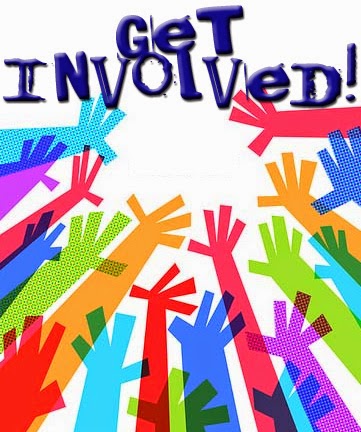 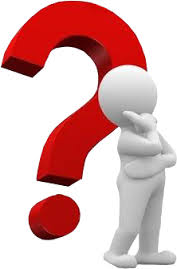 What has the Faculty Senate worked on lately?
Ongoing revision and updating of the Academic Policies & Procedures Manual (APPM)
Senate representatives on the Ad Hoc Policy on Policies Committee drafted a Policy to Modify Policies and Procedures that was approved by President Newsom as University policy.
Worked with Academic Affairs to archive the APPMs and to place the Academic Policies and Procedures Manual (APPM) Archive link to an accessible place on the Faculty & Staff page, under Academics.
Worked with Academic Affairs to ensure consistent application of existing policy on course load calculations for graduate classes; codifying overload pay calculations in the APPM; and when teaching both undergraduate and graduate courses, the overload pay will be for the graduate courses codified in the APPM 4.7.1.  Our request for Annual Appointment letters was achieved in part (we recommend the letters include the contractual teaching load).
FS approved a motion recommending an addition to the Emeritus Status of Retired Faculty policy (APPM 5.4.7) that Emeritus faculty shall be granted library and email privileges.
Approved a Resolution Regarding Faculty Hiring Process, that reiterates and builds on the December 6th, 2017, Faculty Senate resolution urging the Administration to adopt a clearly defined, standardized, and transparent process in its decisions to hire faculty members.
What the Faculty Senate is working on, page 2
Developed a questionnaire to review the process and results of post-tenure review (PTR) and worked with Academic Affairs to gather PTR information from department chairs: Overview of department chairs’ responses questions on PTR (4-9-2021), Spreadsheet with quantitative data on PTR by academic department (4-9-2021), FS Chair’s Report on PTR review questions and department chairs comments (4-27-2021).
Presented questions, motions, and recommendations to Academic Affairs and Business Affairs in our ongoing effort to better understand the budgeting process and to increase meaningful and representative faculty participation in the budgetary process, particularly in regard to faculty hiring and faculty salary.
Achieved the initial request of our Faculty Compensation Proposal: The Faculty Senate recommends that the last three years’ (2019, 2020, and 2021) current Salary Card annual step increases ($546) be added to the base salary of all eligible faculty, beginning in Fall, 2021.  We also supported the Southeastern Staff Senate’s Resolution Regarding Staff Compensation and were glad to see it approved.  We also commend President Newsom’s decision for Southeastern to cover increases in health insurance premiums for faculty and staff!
Our Top Priority for 2021—2022
To continue working with Academic Affairs, Business Affairs, and President Newsom to:
Establish an annual cost of living adjustment for faculty, codified in an updated Salary Card. 
Increase the base pay for faculty at all ranks in an updated Salary Card. 
Develop and codify a reasonable and intentional process to systematically adjust faculty salaries in the future. 
A worthy goal for our University: Southeastern Oklahoma State University has developed a well-earned reputation as Oklahoma’s premiere regional university in the way it supports and pays its faculty and staff.
Visit our website https://www.se.edu/faculty-senate/
Contact Faculty Senate Chair Kay DaigleFacultySenate@se.edu or kdaigle@se.edu